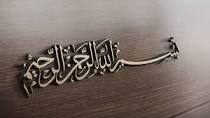 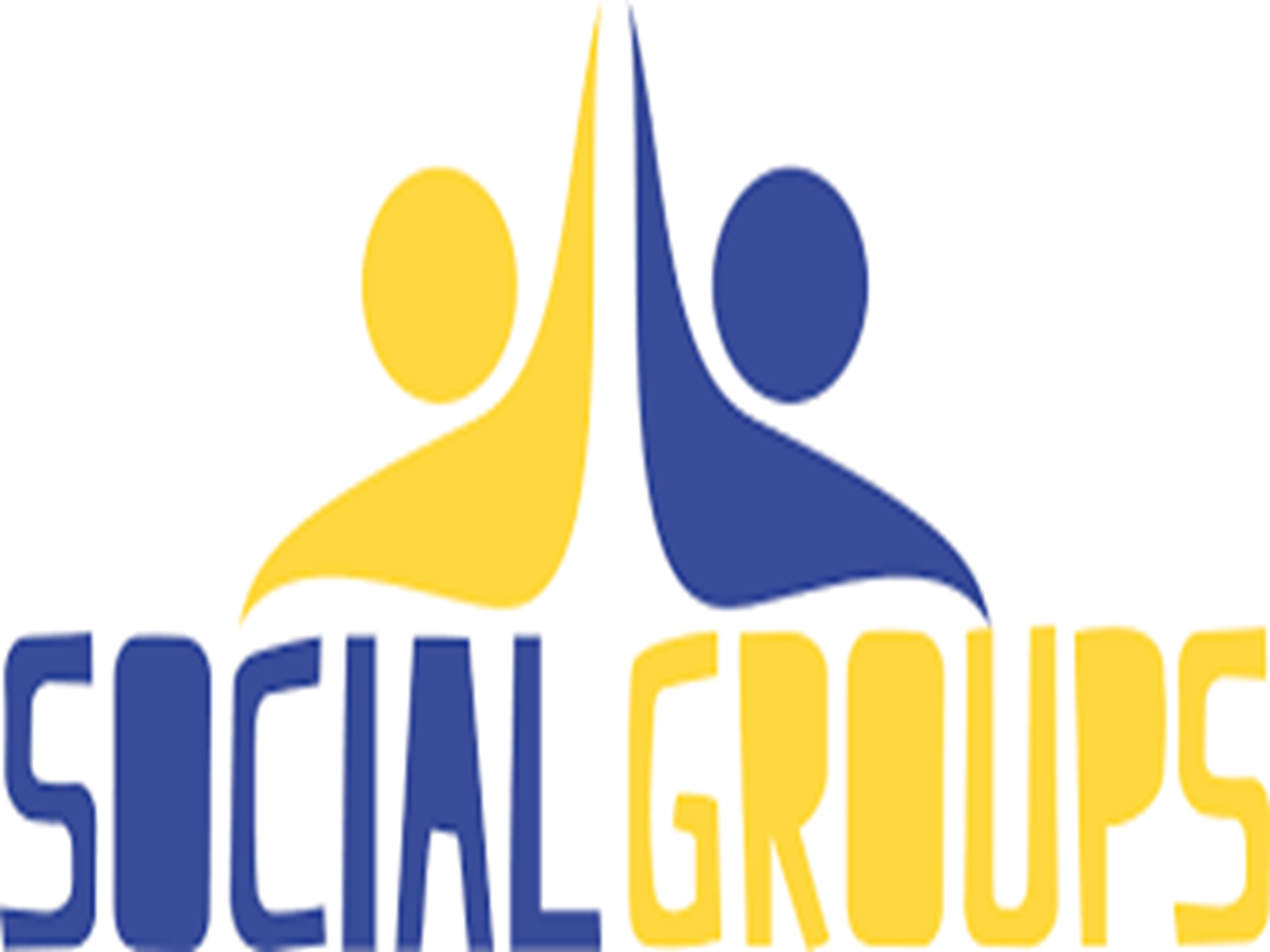 Meaning & Types of Social Groups
Introduction
Sociology is the study of social relation. It is primarily concern with the social groups. A man can’t be social by himself unless he has lived with others. The group we belong to are not all of equal importance to us. Some groups tend to influence many aspects of our life and bring us into personal and familiar association with others.
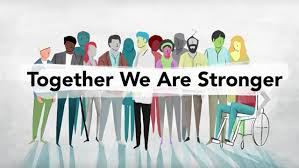 Meaning of Social Group
In the social sciences, a social group can be defined as two or more people who interact with one another, share similar characteristics, and collectively have a sense of unity.
What is a Group
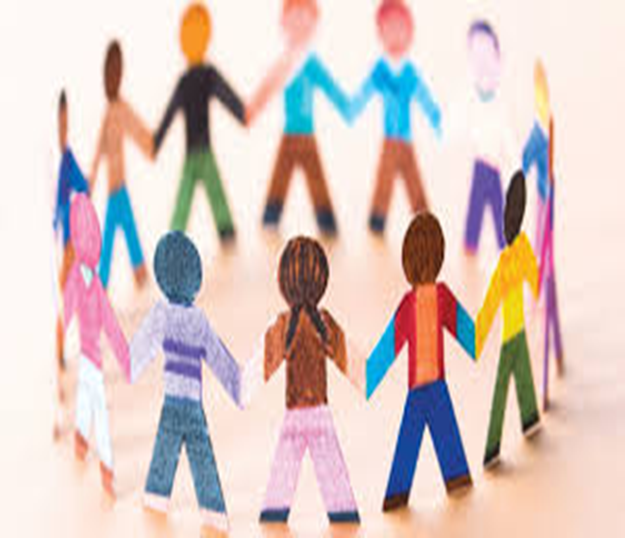 “A small collection of people who interact with each other usually face to face, over time in order to reach goals.”
In order to be Considered a Group, Members must.
Interactive
Be interdependent, members rely on one another.
Interact for a length of time.
Be a particular size.
Have hopes of achieving one or more goals.
The Nature of Groups
All social groups contain the following
Permanence beyond the meeting of the group
Means for identifying members
Ways of recruiting  new members
Goals and purposes 
Social statuses, roles= norms for behavior 
Means of controlling members’ behavior
Types of Social Groups
According to the nature of social ties.
Primary group
Secondary group
According to social identification.
In-group
Out-group
References group
According to organization.
Formal group
Informal group
According to Nature of Social TiesPrimary Group
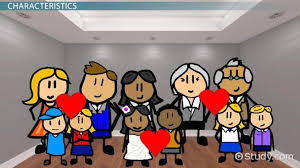 Primary group are small in size and characterize by personal, intimate and non-specialized relationship between their members.
E.g. family, basketball team a couple etc.
Tend to be small and ordinarily composed of fewer than 15 to 20 individuals.
Interaction and communication among members is of intimate and personal nature.
Secondary Group
Secondary groups refer to a formal, impersonal group in which there is little social intimacy or mutual understanding.
E.g. business organization, political parties, labor union etc.
The relationship between the members is very superficial.
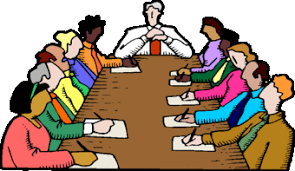 According to Social IdentificationIn-Group
In group feel strong identification and loyalty with the members of their own groups different, either culturally or racially.
In other words, these are the groups for which we precede with the pronoun my such as my family, my nation, my caste, my occupational groups etc.
Mutual sympathy towards one another mutual cooperation, help and goodwill.
They are not actually physical groups.
These are only mental perspectives of the ‘we’ and the ‘they’.
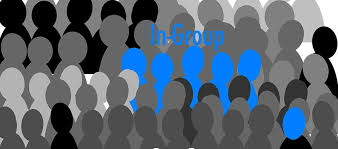 Out-Group
An out-group is a group or category to which people feel they do not belong. We treat most members of out-group as others. We have the feeling of indifference, avoidance, disgust, competition, suspicion and scorn towards them.
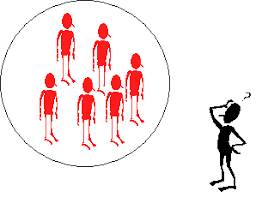 Reference Group
Reference group is a group that people use as a standard in evaluating or understanding themselves, their attitudes, and their behavior
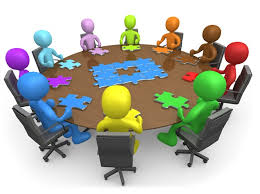 According to Organization Formal Group
These are social structures deliberately organized for the attainment of specific goal which meet the fundamental needs of the members. 
E.g. schools churches, hospitals, industrial establishment, trade union etc.
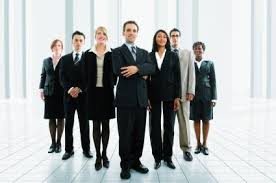 Informal Group
An informal group lacks the formality of the formal group. There may be unwritten rules 
These are smaller groups formed within the formal group.
e.g. a group of friends, a family, .
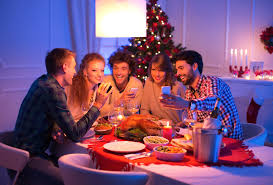 References
https://www.studyandexam.com › social-group-types. Retrieve date (20 oct 2019).
https://www.cliffsnotes.com › sociology › social-groups-and-organizations. Retrieve (20 oct 2019).
https://www.britannica.com › topic › social-group. Retrieve (20 oct 2019).
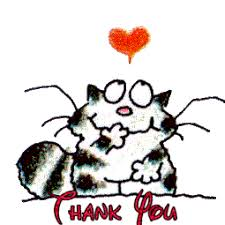